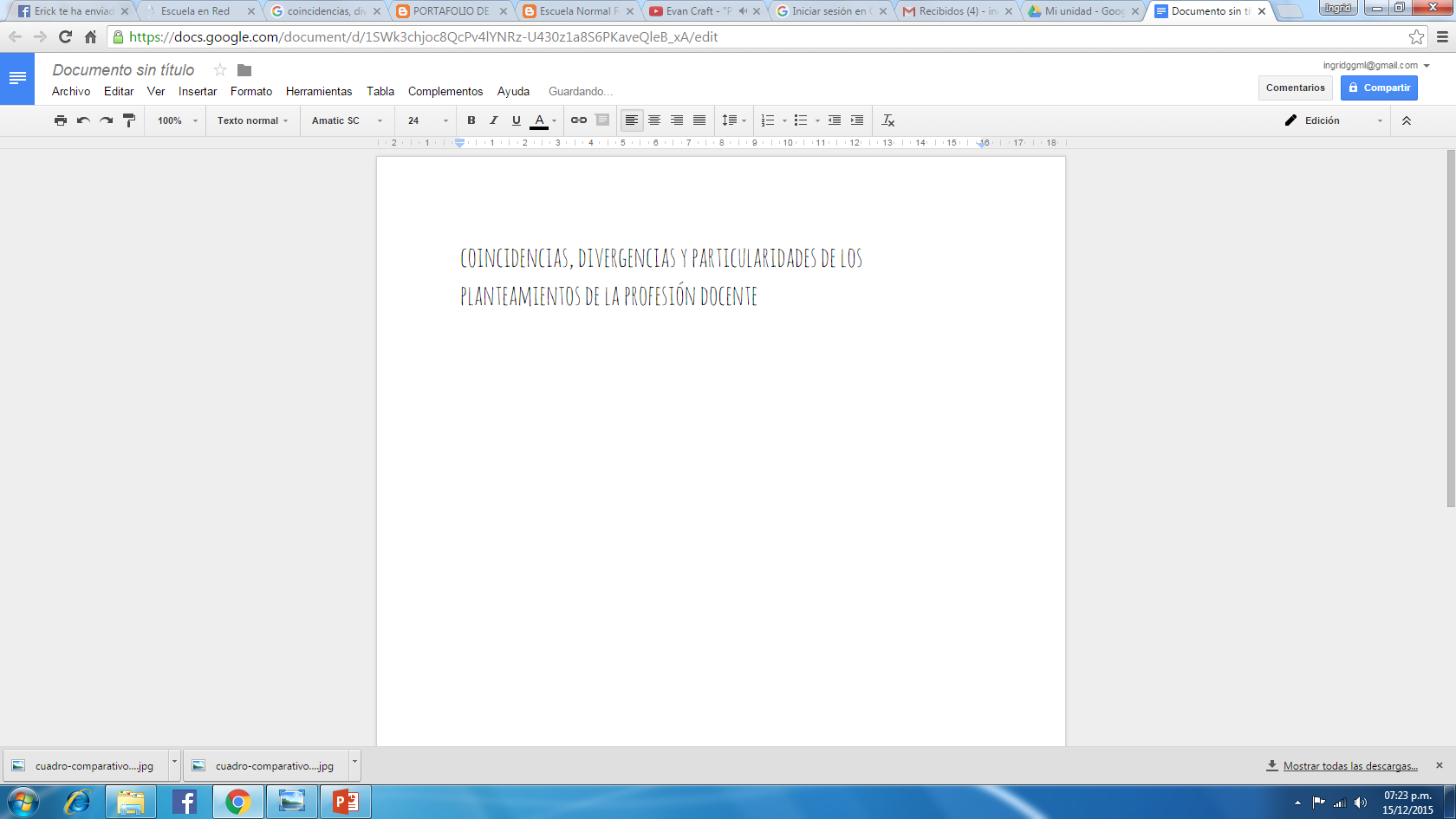 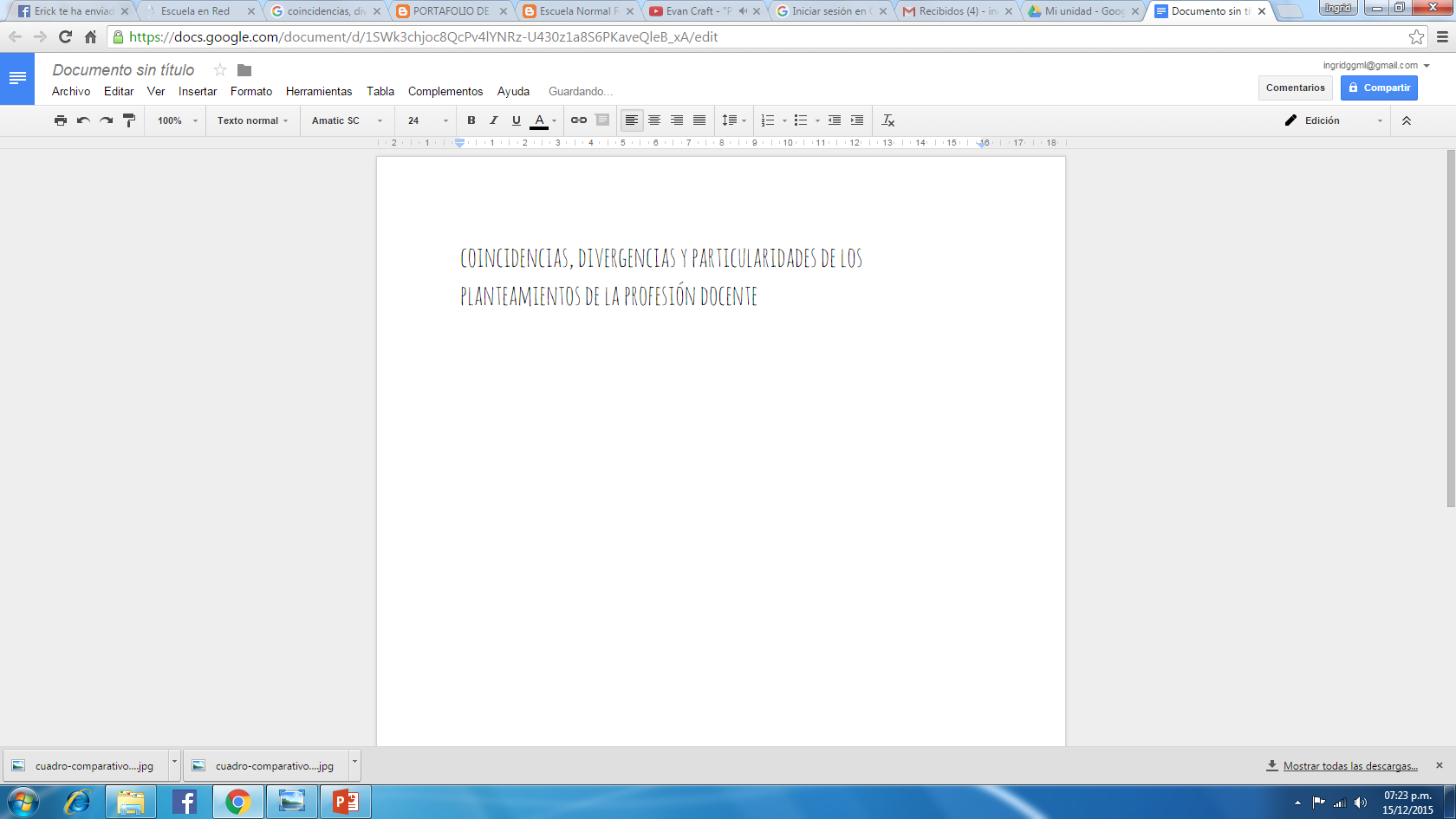 PROGRAMA SECTORIAL DE LA EDUCACION
RIEB
UNESCO
OCDE
Elevar la calidad de la educación para que los estudiantes mejoren su nivel de logro educativo
Ampliar las oportunidades educativas para reducir desigualdades entre grupos sociales, cerrar brechas e impulsar la equidad
Impulsar el desarrollo y utilización de tecnologías de la información y comunicación en el sistema educativo para apoyar el aprendizaje de los estudiantes
Ofrecer una educación integral que equilibre la formación en valores ciudadanos, el desarrollo de competencias y la adquisición de conocimientos
Ofrecer servicios educativos de calidad para formar personas con alto sentido de responsabilidad social, que participen de manera productiva y competitiva
Establecimiento de una reforma educativa
Profesores competentes y suficientemente motivados, bien formados y que tengan condiciones laborales adecuadas
Lograr mayor equidad en el acceso a la educación
Mejorar la calidad del servicio ofrecido, así como de sus resultados
Revisar los contenidos que se integran al currículo y en algunos casos a los libros de texto
Alianza por la calidad de la educación 
Formación de ciudadanos íntegros y capaces de desarrollar todo su potencial
Favorecer el desarrollo de competencias durante la educación básica
El trabajo docente deberá generar ambientes propicios para el aprendizaje
Continuidad entre la educación preescolar, primaria y secundaria
Fortalecer la formación de directivos y docentes 
Impulsar procesos de gestión escolar participativos
Planes y programas de estudio actualizados
Implementación de la reforma educativa.
Mejorar la calidad educativa (mejorar las escuelas)
Apoyo para directores y docentes en la realización de sus labores
Con la educación mejorar la calidad de vida
Atraer mejores candidatos docentes
Fortalecer la formación inicial docente
Mejorar la evaluación docente
Profesionalizar la formación y el nombramiento de directores
Fortalecer la participación social